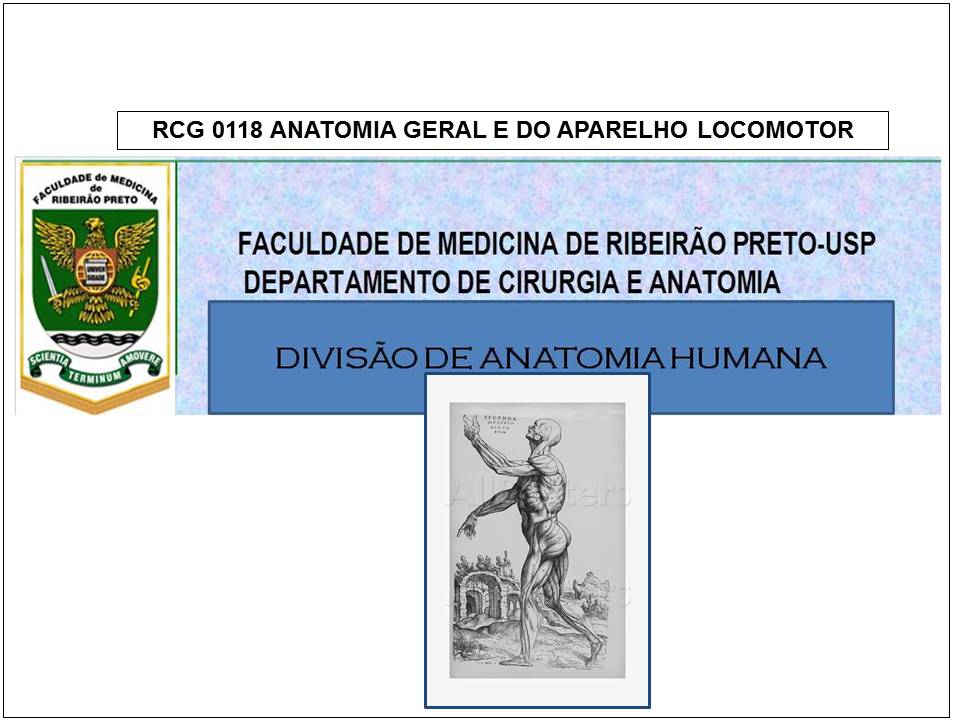 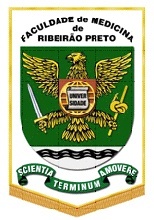 RCG 1036
ANATOMIA TOPOGRÁFICA APLICADA À FISIOTERAPIA
Parede ântero-lateral e posterior do abdome
Prof. Dr. Luís Fernando Tirapelli
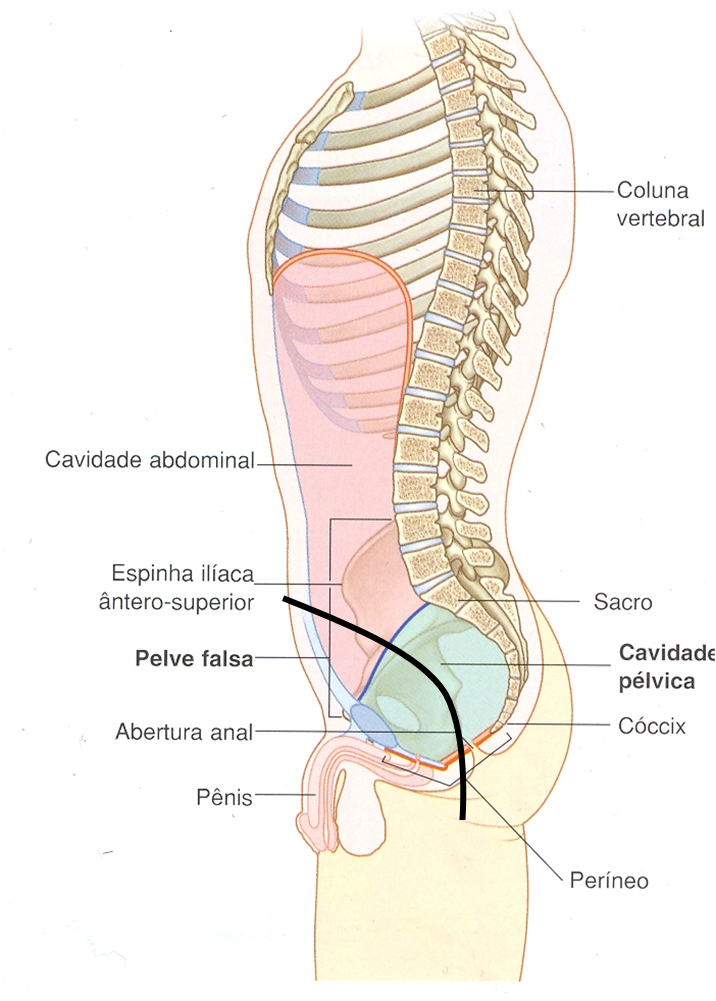 LIMITES
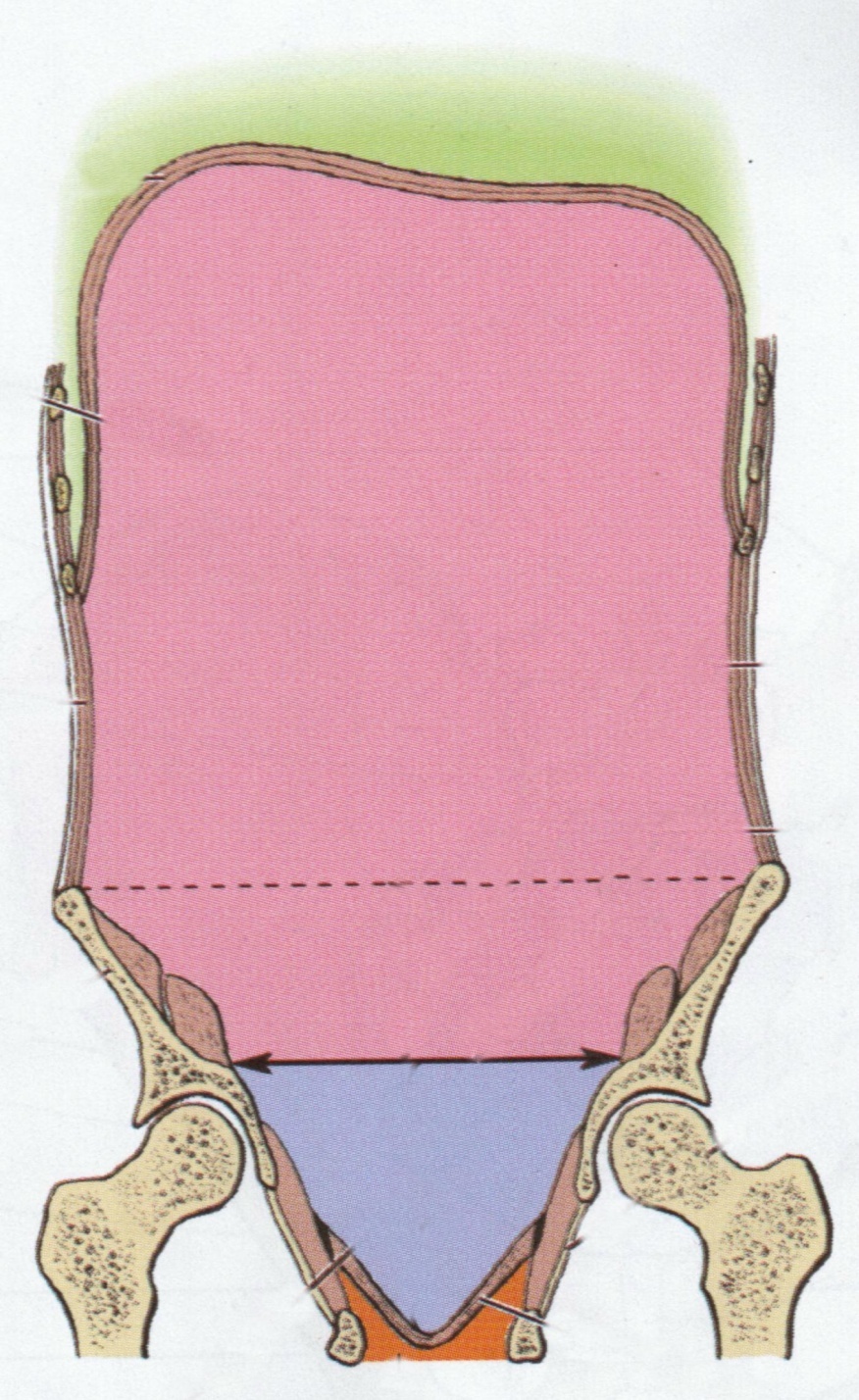 M. DIAFRAGMA TORÁCICO
CAVIDADE ABDOMINOPÉLVICA
DIAFRAGMA   PÉLVICO
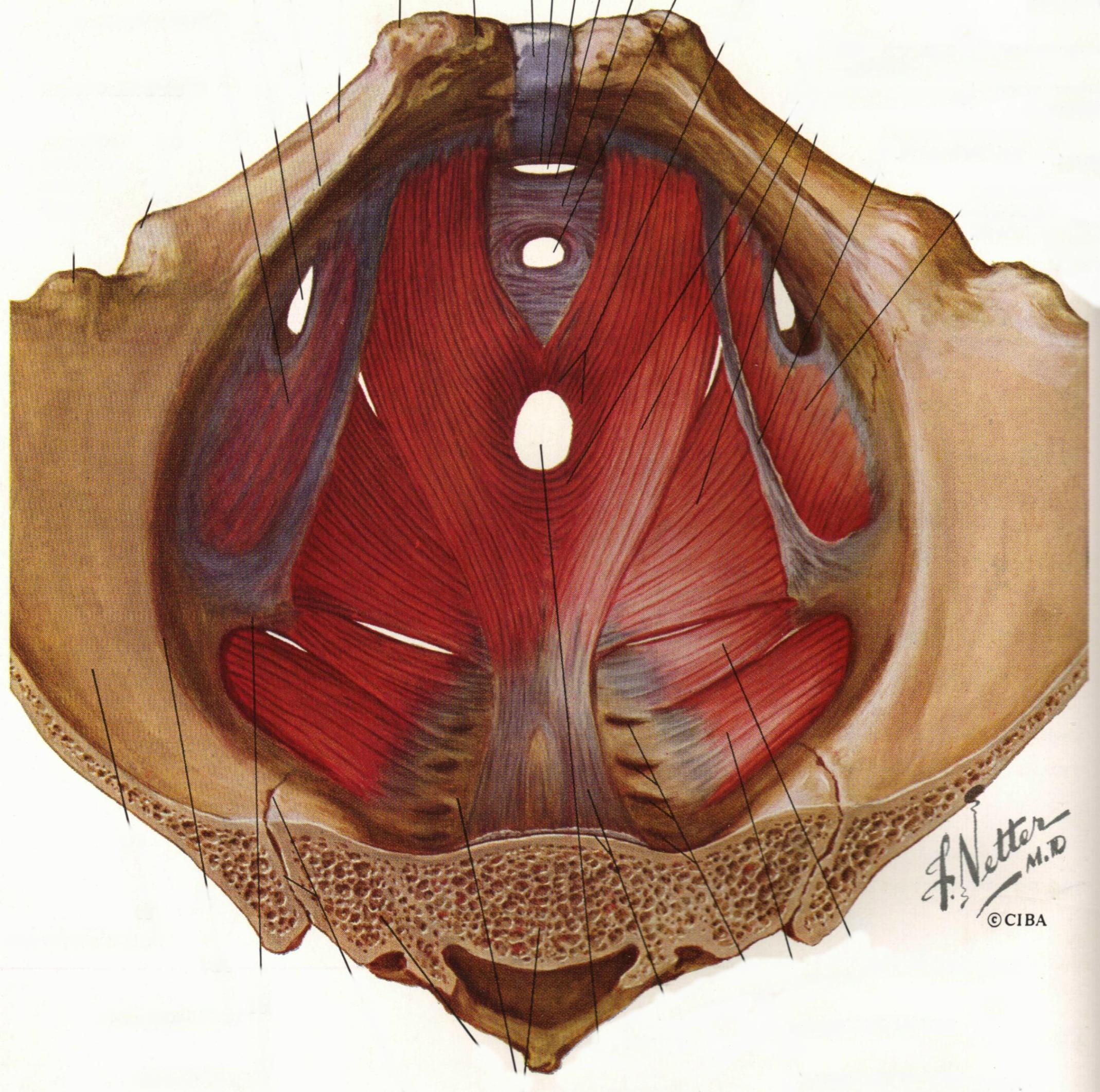 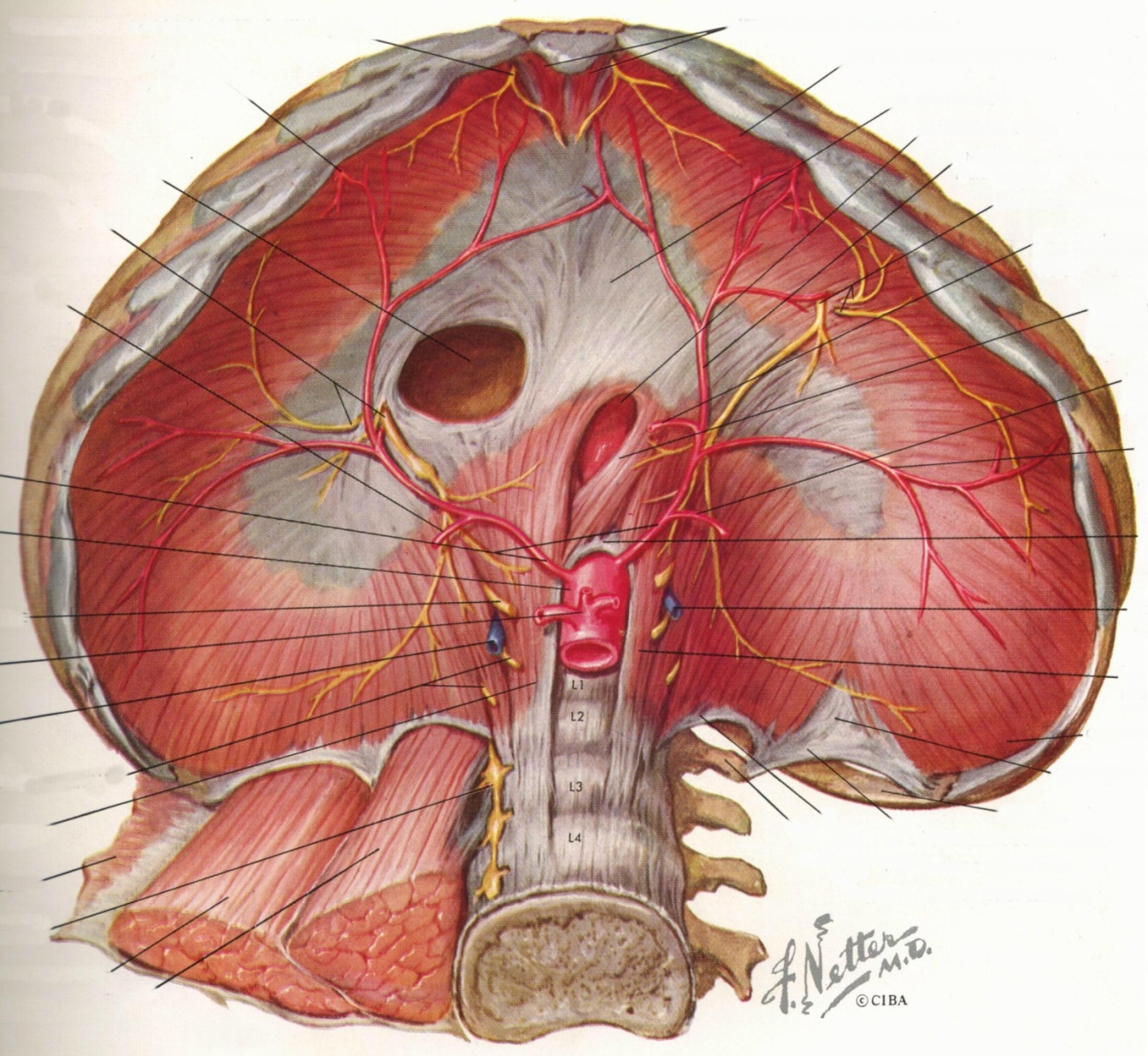 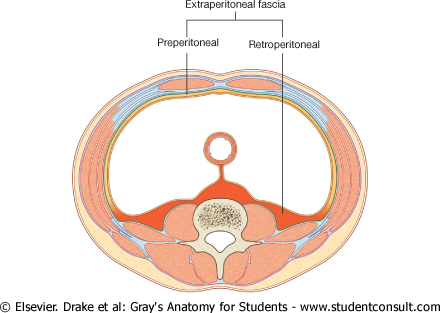 PAREDE ÂNTERO-LATERAL E POSTERIOR DO ABDOME
Diafragma pélvico: m. levantador do ânus e m. coccígeo
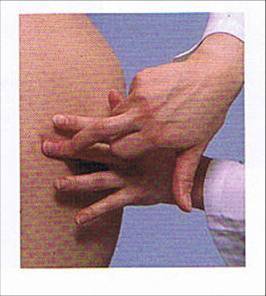 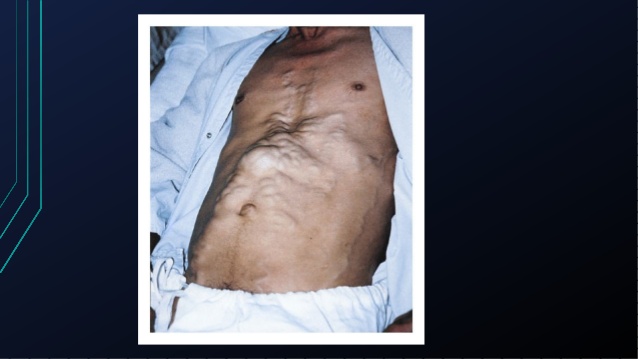 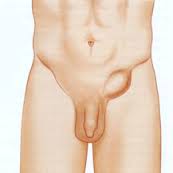 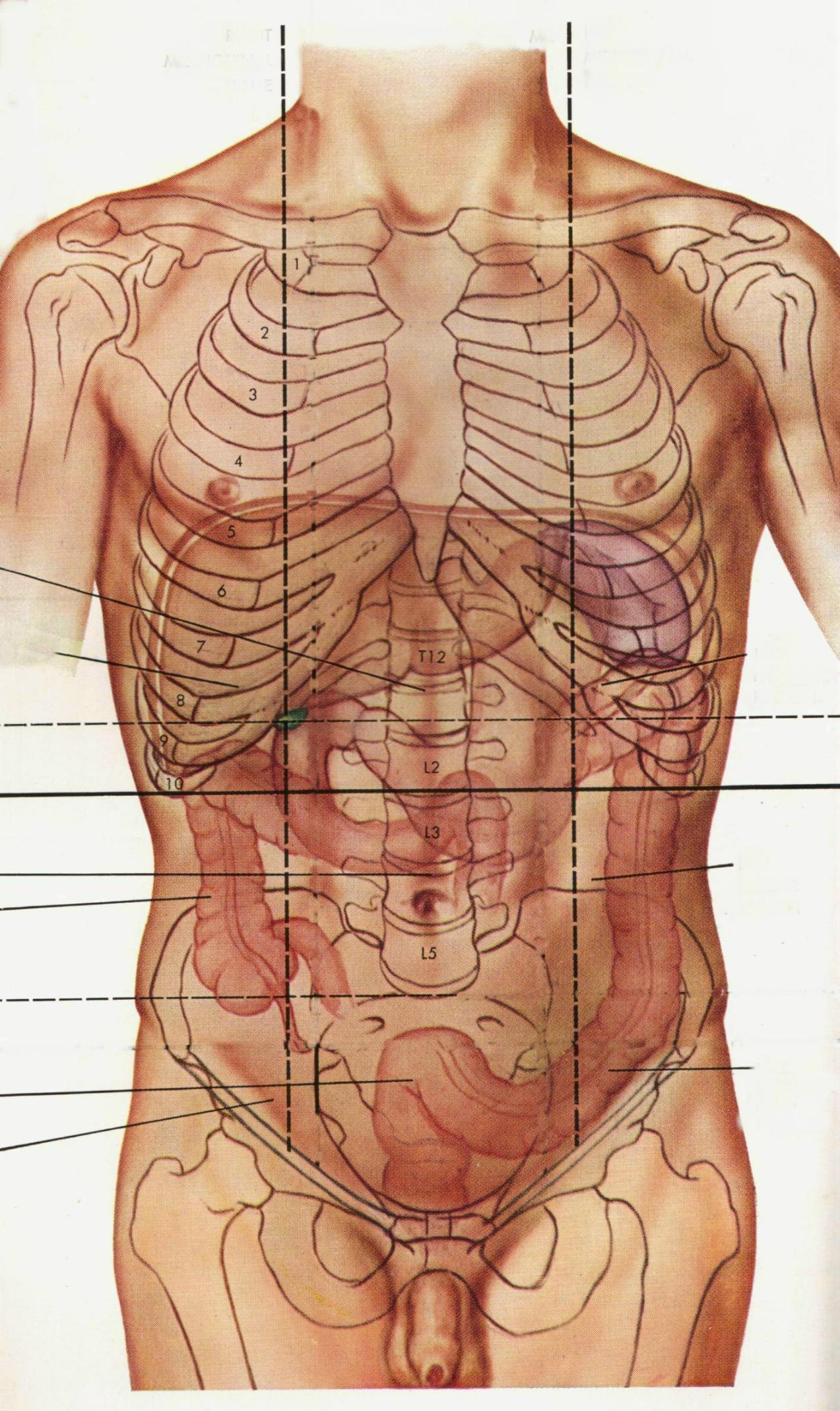 REGIÕES  DA  PAREDE  ABDOMINAL
1 - REG.  EPIGÁSTRICA
2 - REG.  UMBILICAL
3 - REG.  HIPOGÁSTRICA
4 - HIPOCÔNDRIOS  (dir./esq.)
5 - FLANCOS   (dir./esq.) (lombar)
6 - FOSSAS  ILÍACAS  (dir./esq.) (inguinal)
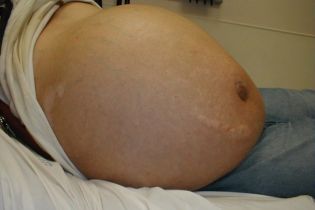 1
4
4
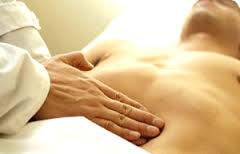 2
5
5
6
6
3
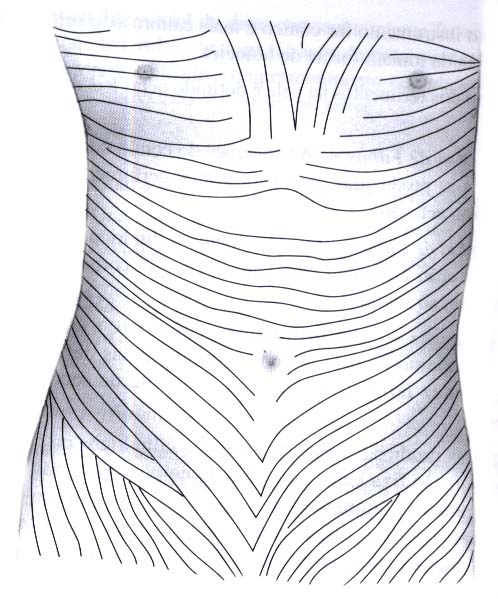 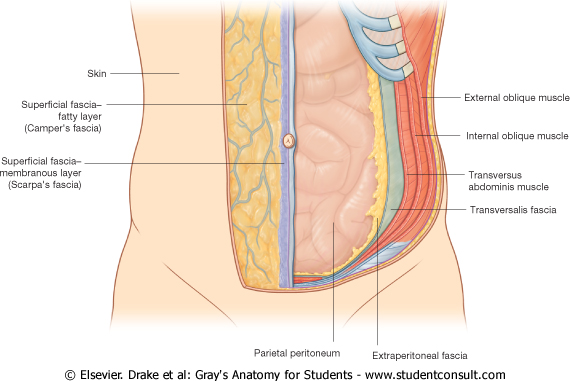 1. PAREDE ÂNTERO-LATERAL
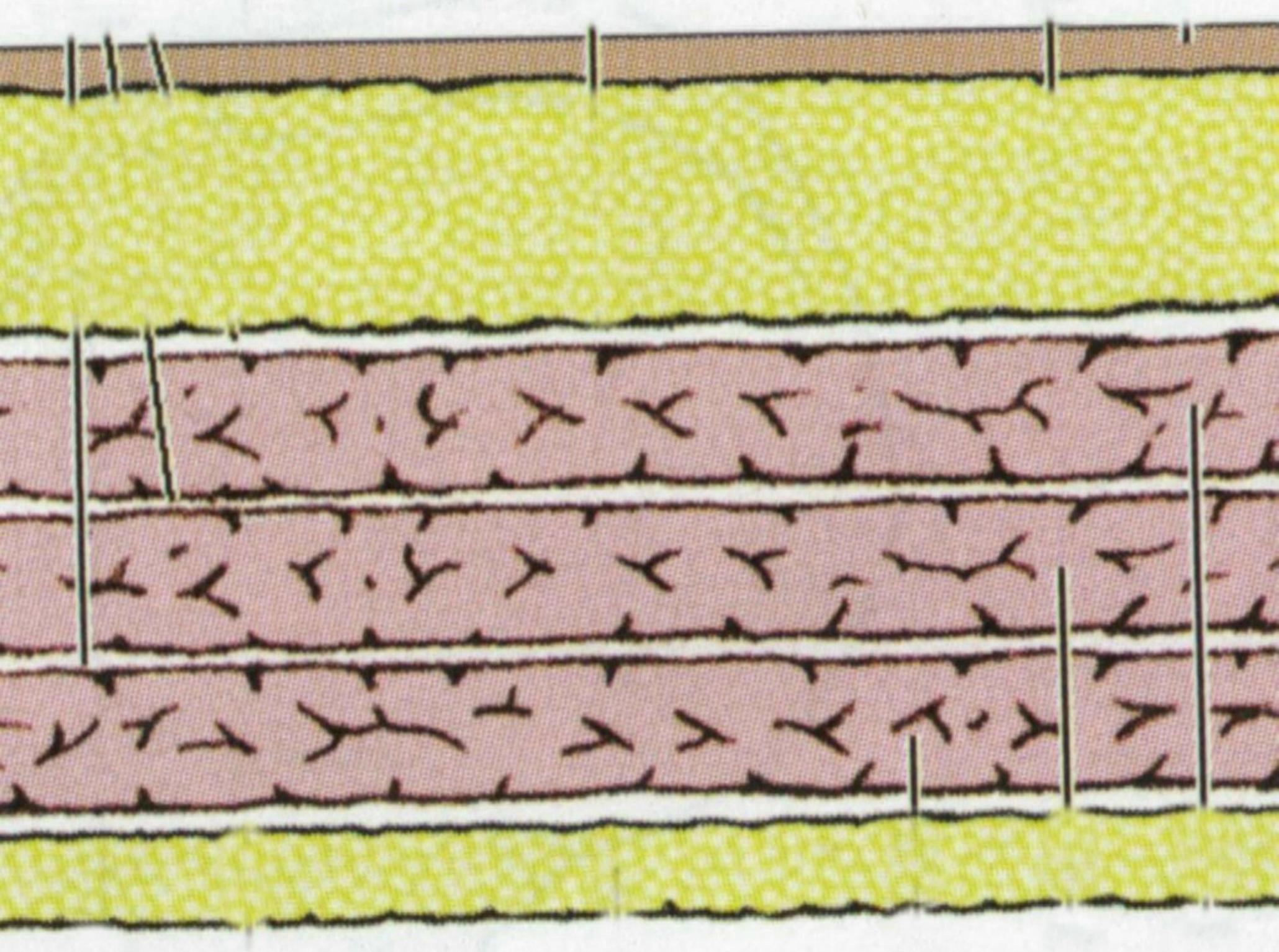 epiderme + derme
camada areolar (Camper)
fáscia superficialis
Camada lamelar (Scarpa)
m.  oblíquo externo
m. oblíquo interno
m.  transverso
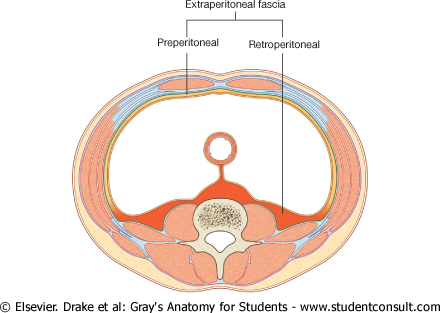 fáscia  transversal
gordura pré-peritoneal
peritônio parietal
MÚSCULOS  DA  PAREDE  ÂNTERO-LATERAL  DO  ABDOME
Oblíquo externo
M. Oblíquo interno
Transverso
M. Reto abdominal
 Piramidal
Compressão/ suporte
Rotação e flexão do tronco
MÚSCULOS DA PAREDE ABDOMINAL
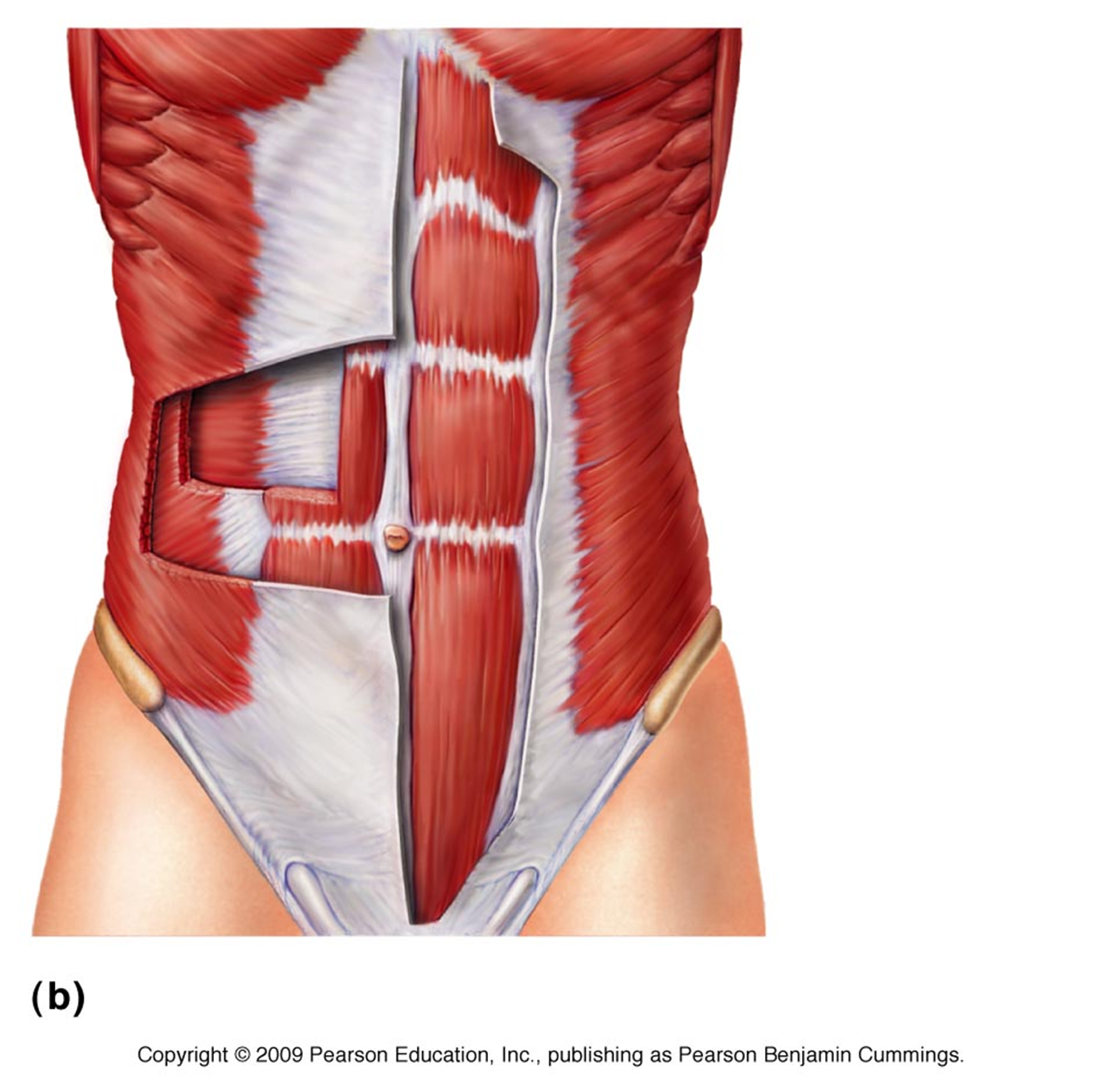 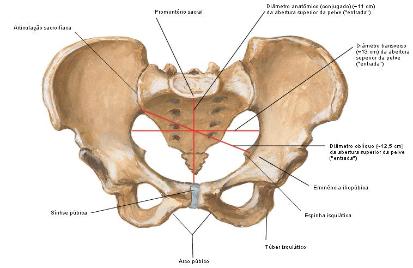 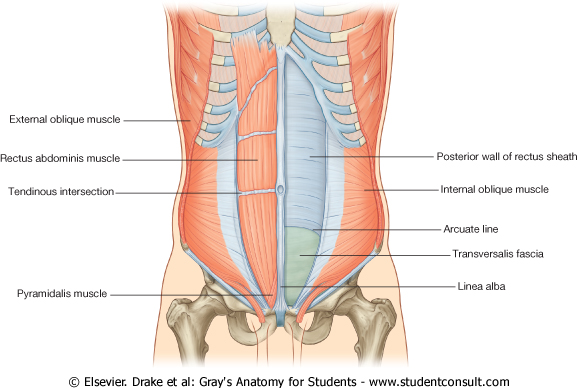 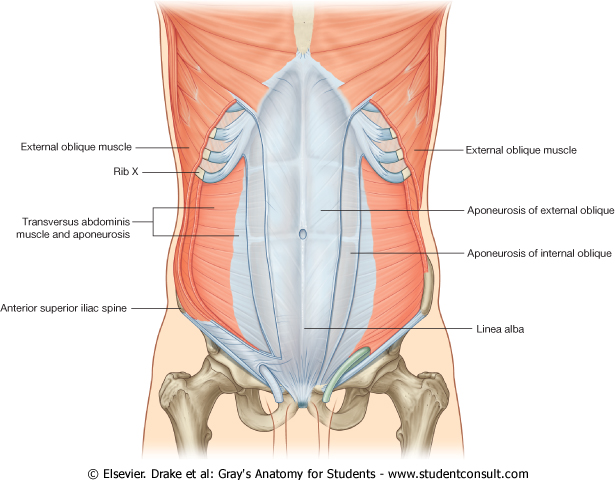 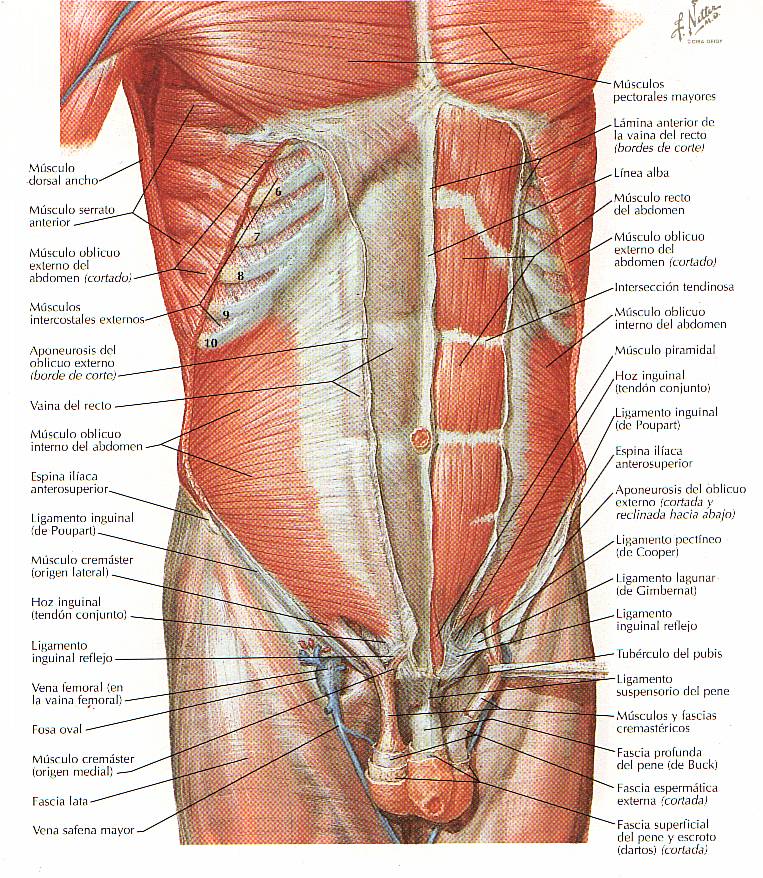 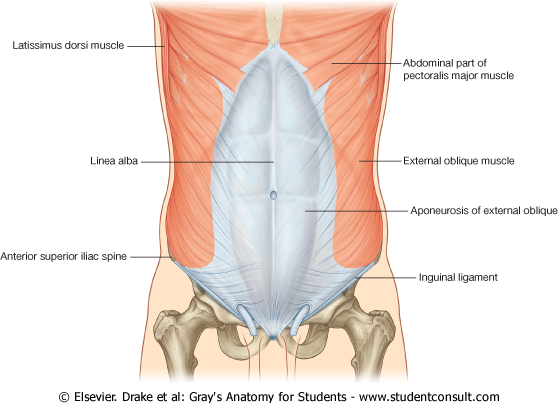 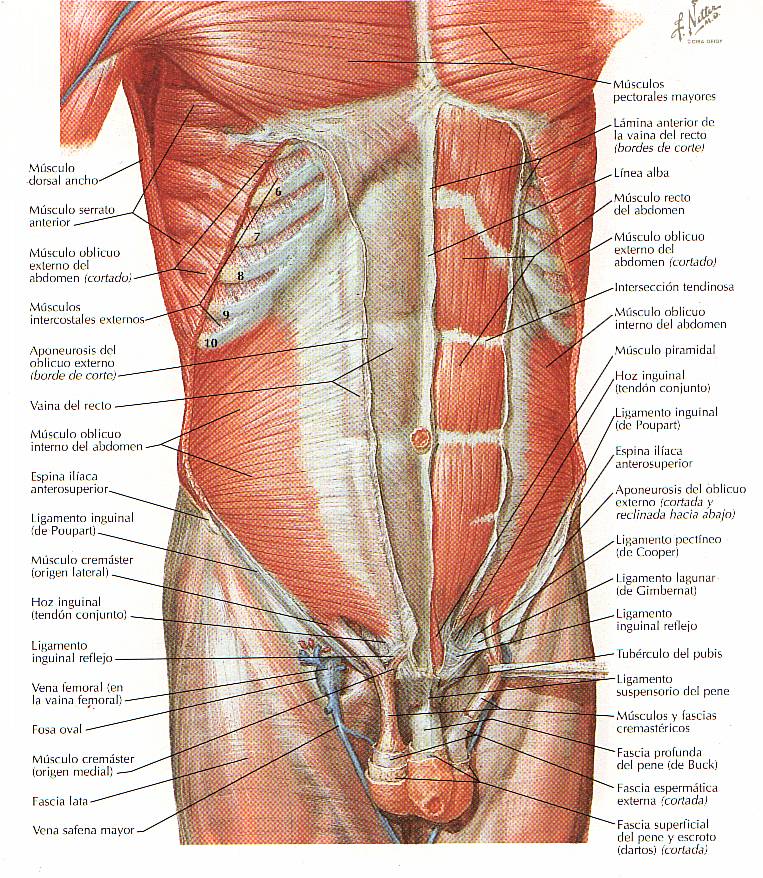 M. Oblíquo Externo
M. RETO DO ABDOME
M. Transverso do abdome
M. Oblíquo Interno
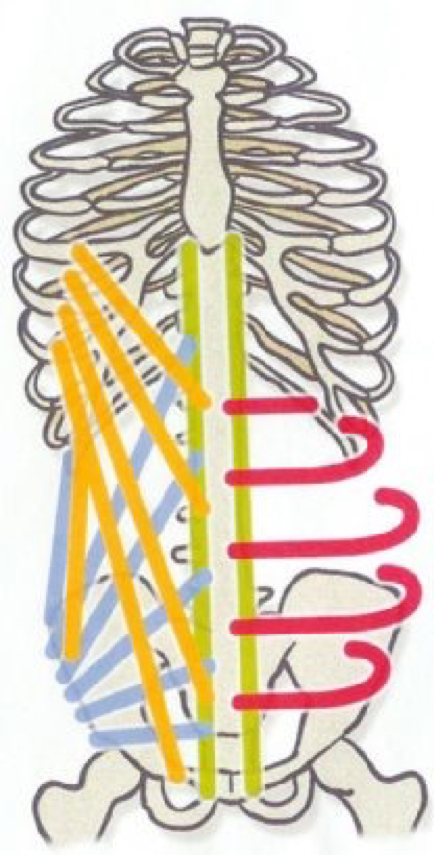 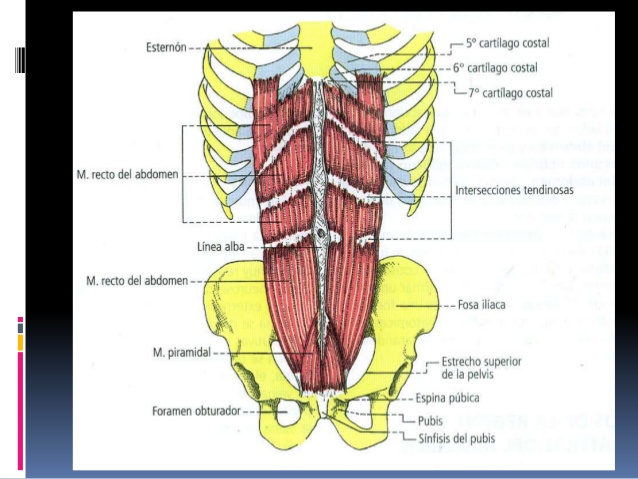 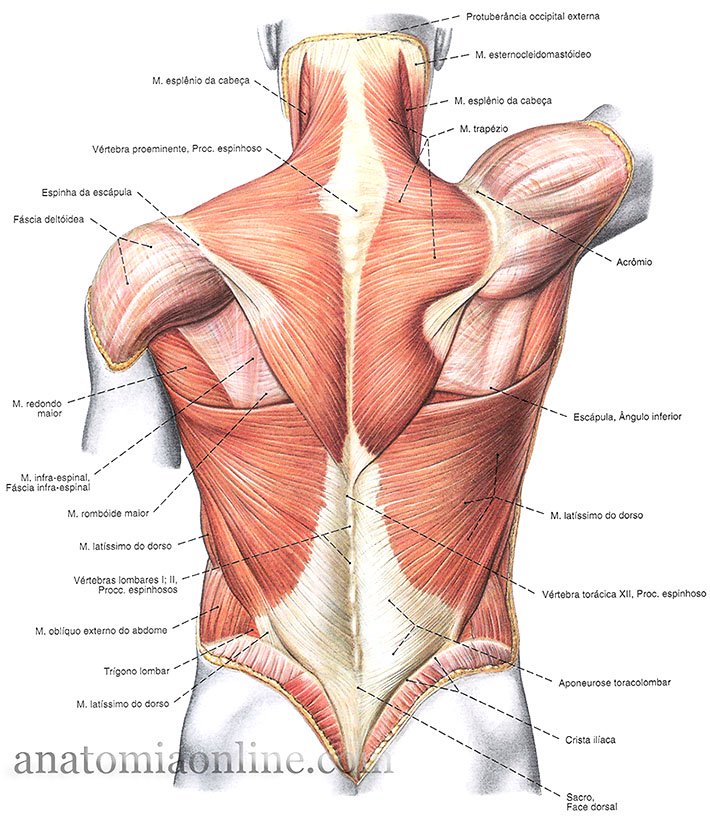 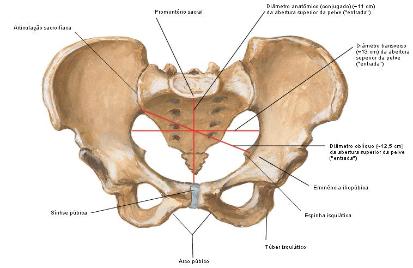 M. PIRAMIDAL
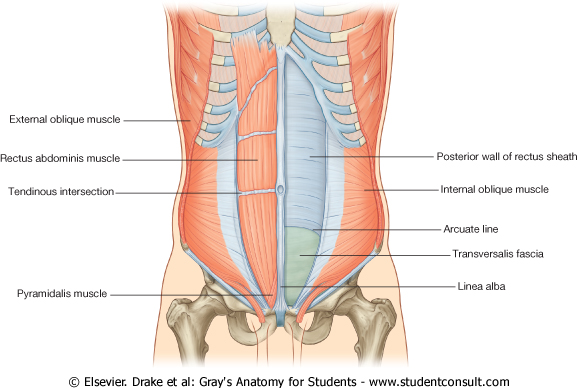 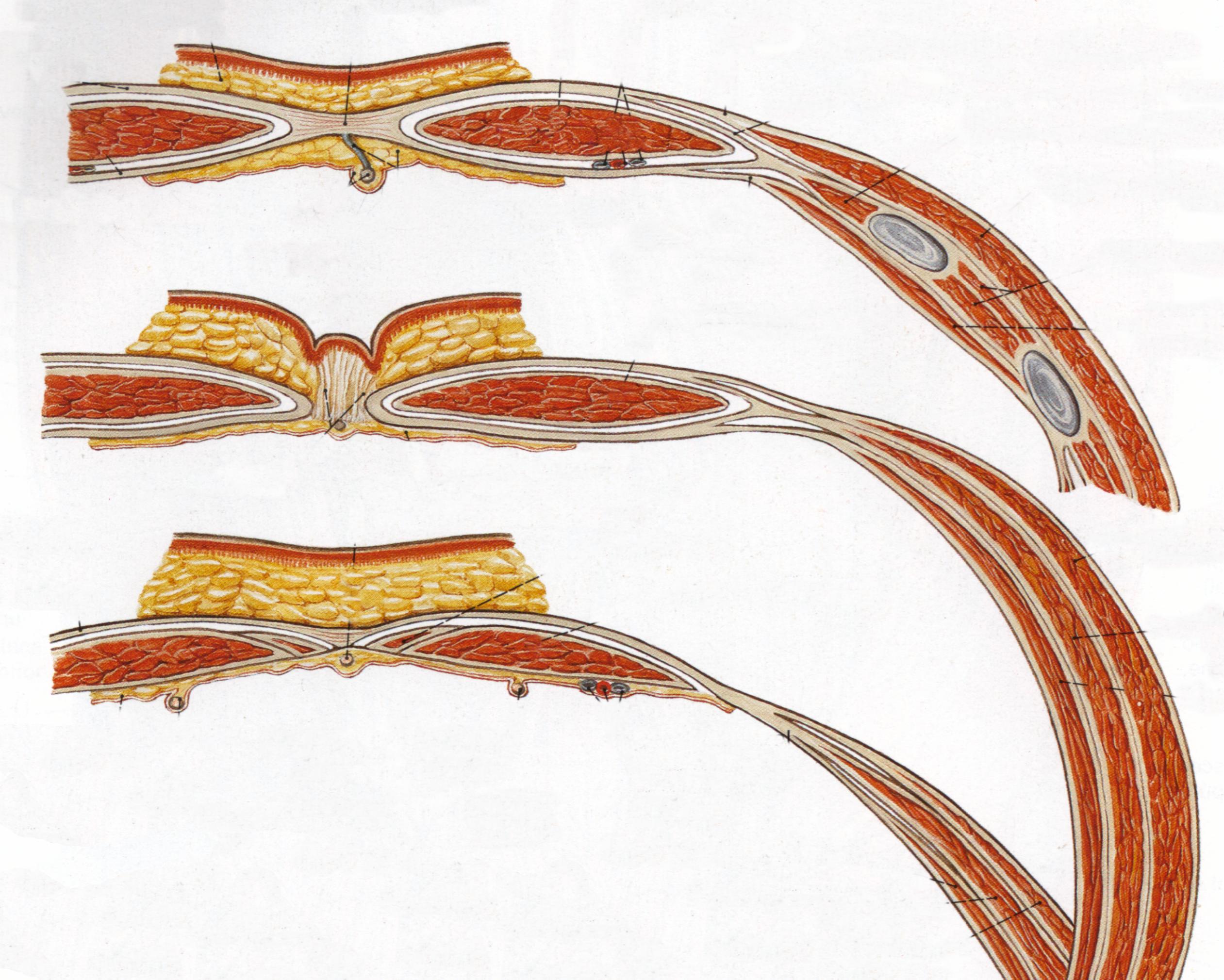 BAINHA DO M. RETO DO ABDOME
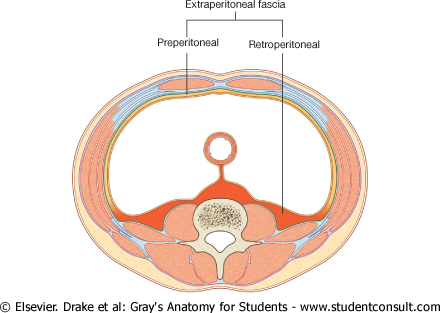 LINHA ARQUEADA
2. PAREDE POSTERIOR DO ABDOME
M. psoas maior e menor;
m. ilíaco; m. quadrado lombar
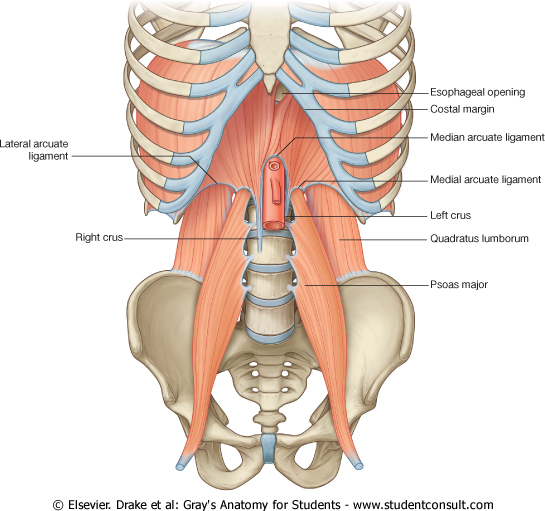 Flexão lateral do tronco;
Flexão do quadril
VASOS DA PAREDE ABDOMINAL POSTERIOR
Aorta
 Ramos parietais e viscerais da aorta abdominal:
Veia cava inferior
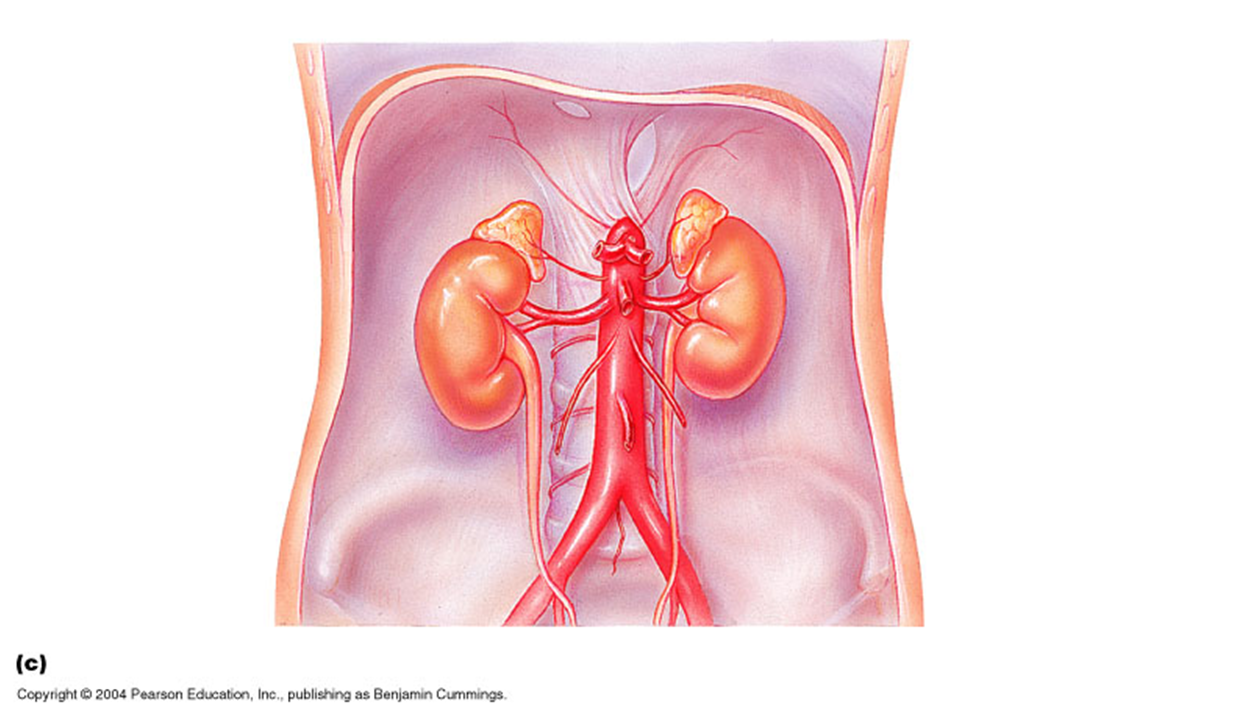 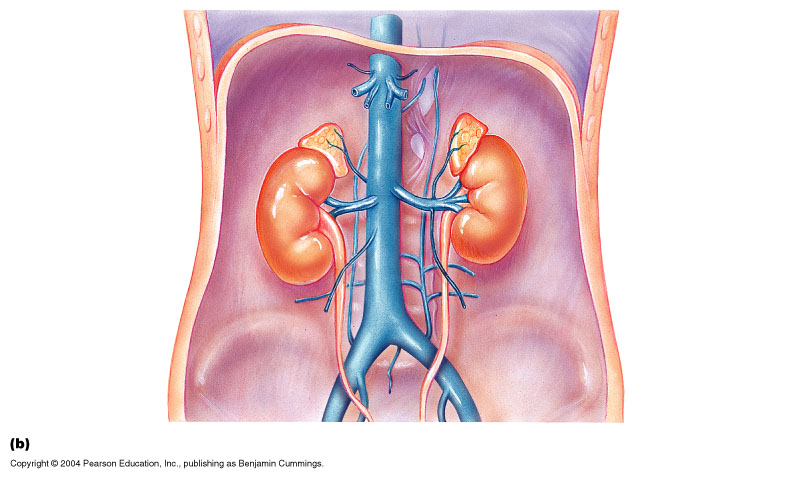 INERVAÇÃO DA PAREDE ABDOMINAL
NN. Toraco-abdominais (ramos cutâneos anteriores e laterais)
NN. Subcostais
NN. Ilio-hipogástricos
NN. Ilio-inguinais
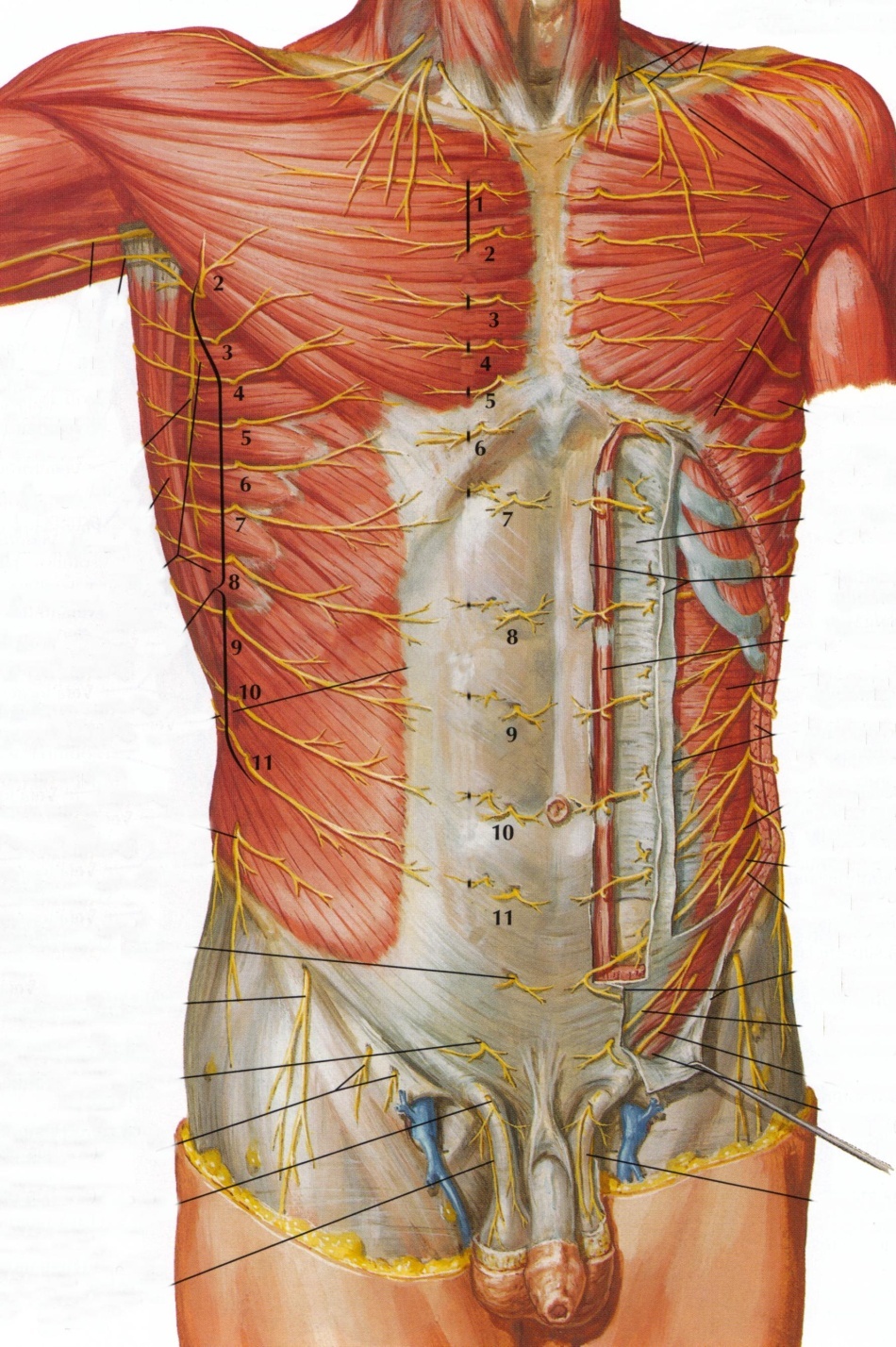 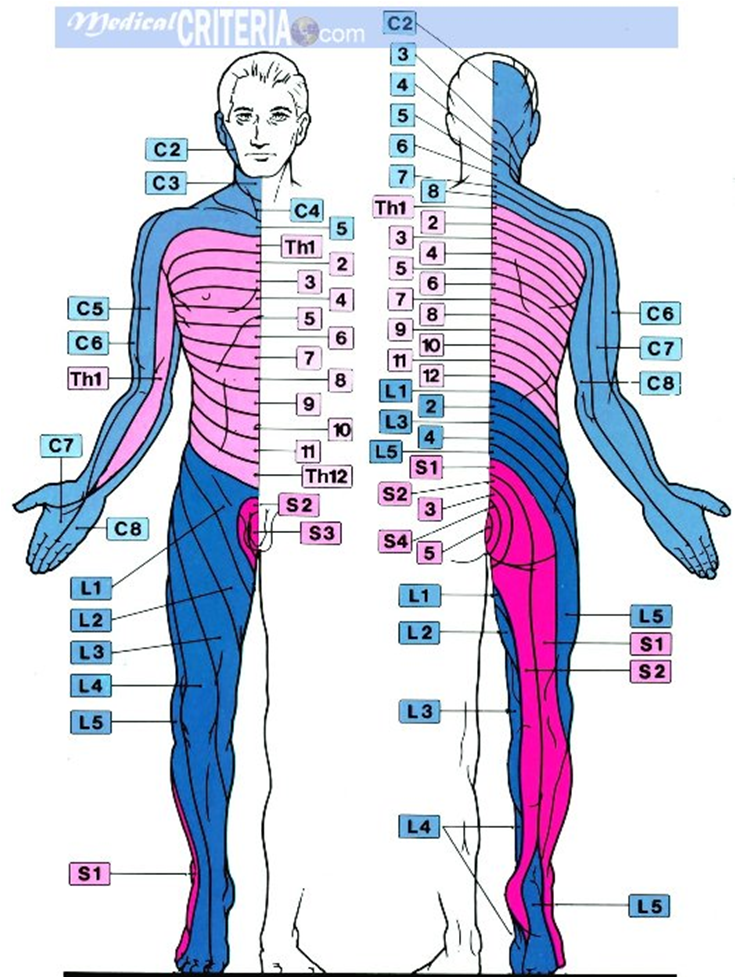 NERVOS QUE ACOMPANHAM A PAREDE POSTERIOR DO ABDOME
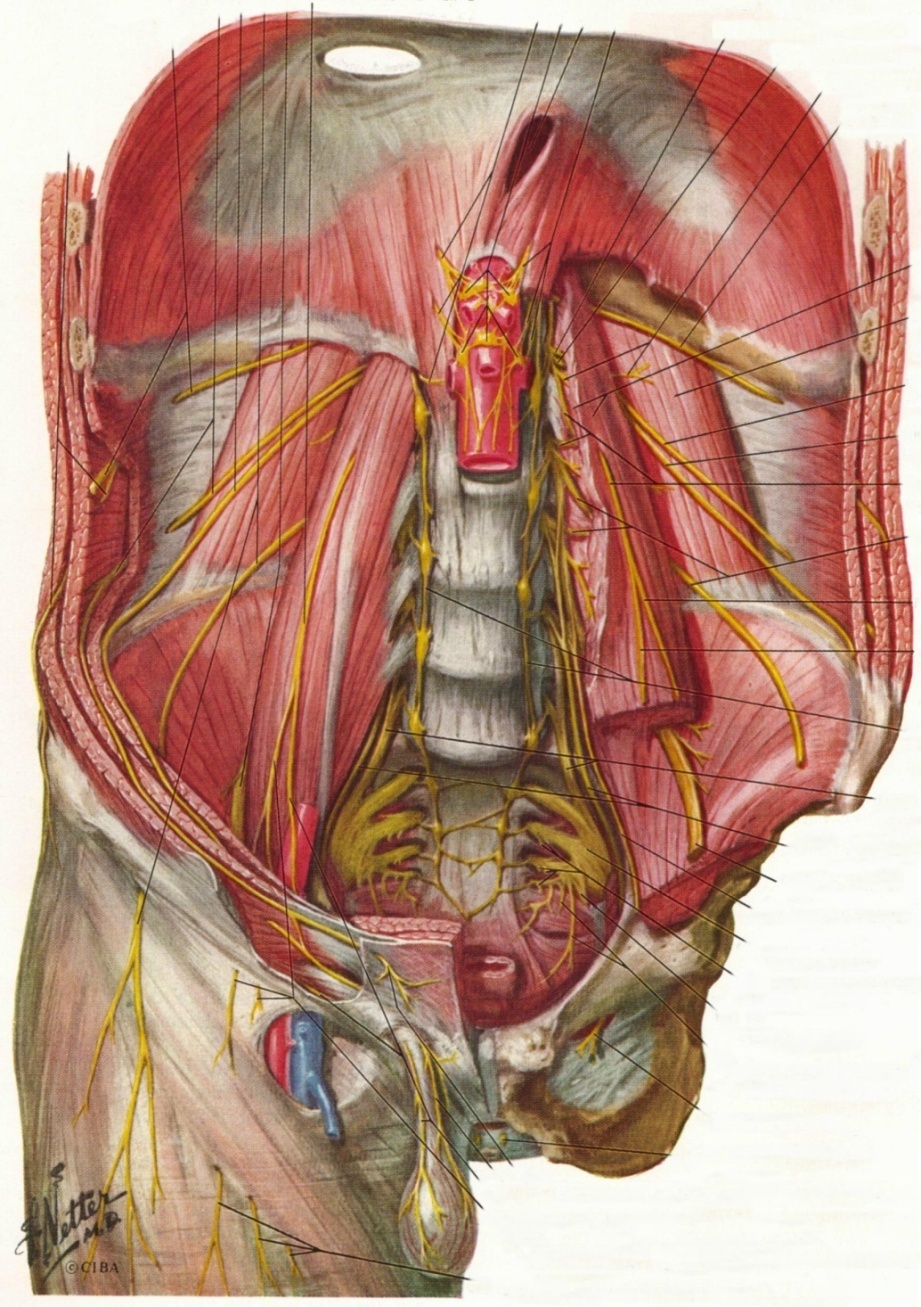 PLEXO LOMBAR
Nervo subcostal
Nervo ilio-hipogástrico
Nervo ilioinguinal
Nervo cutâneo lateral da coxa
Nervo genitofemoral
Nervo femoral
Canais inguinais: Nos homens: permitem a passagem do funículo espermático e testículo (pouco antes do nascimento). Nas mulheres: do ligamento redondo do útero.
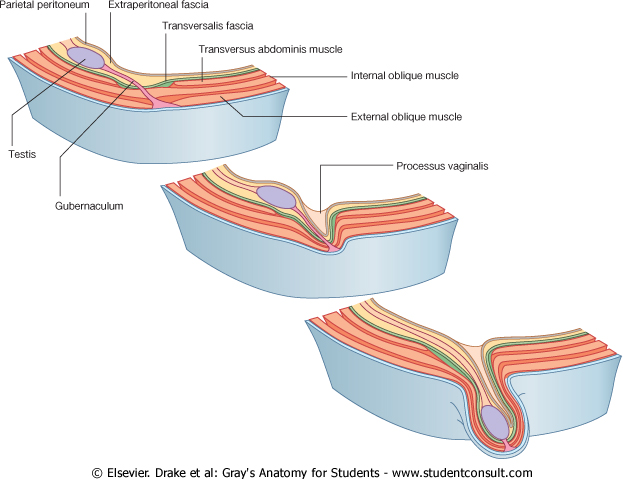 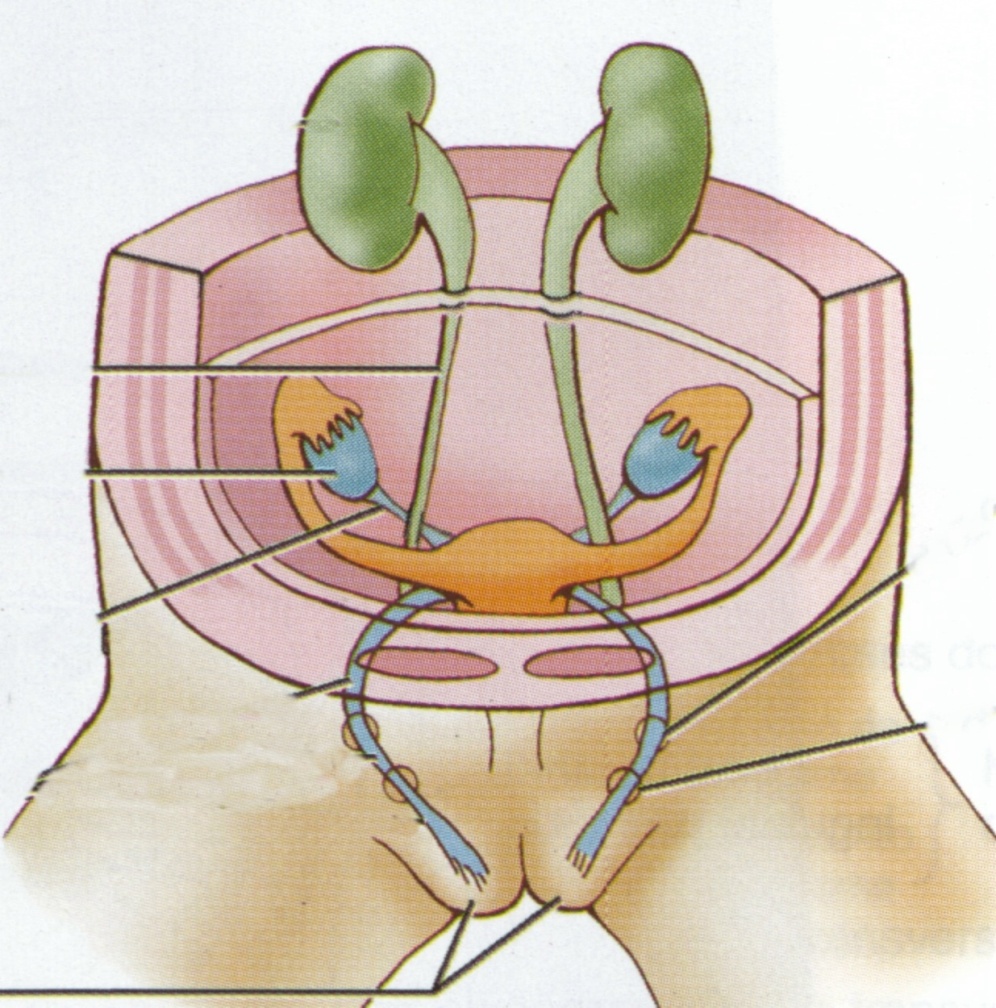 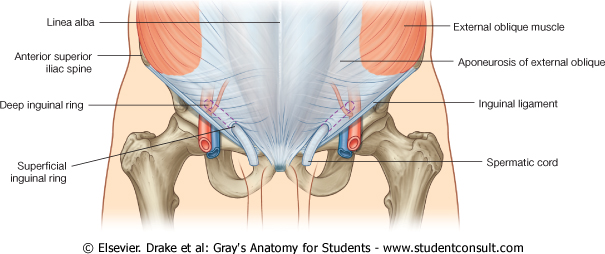 Descida dos testículos e obliteração do processo vaginal
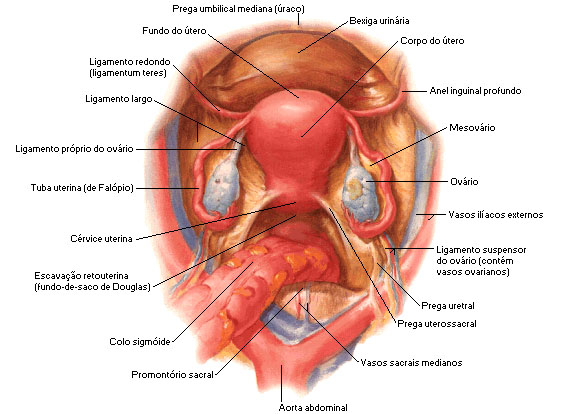 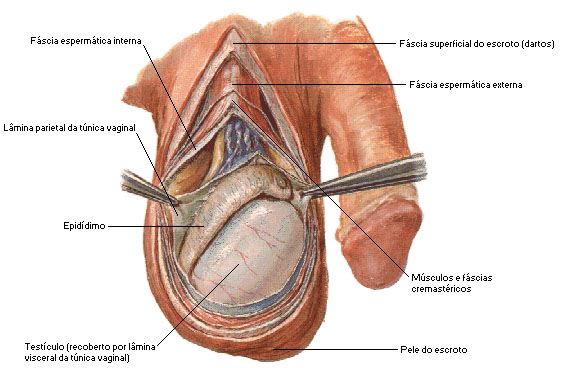 GÔNADA
GUBERNÁCULO
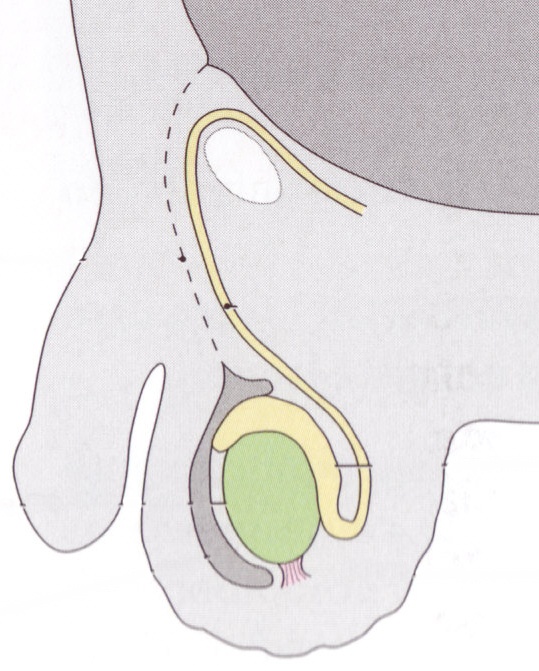 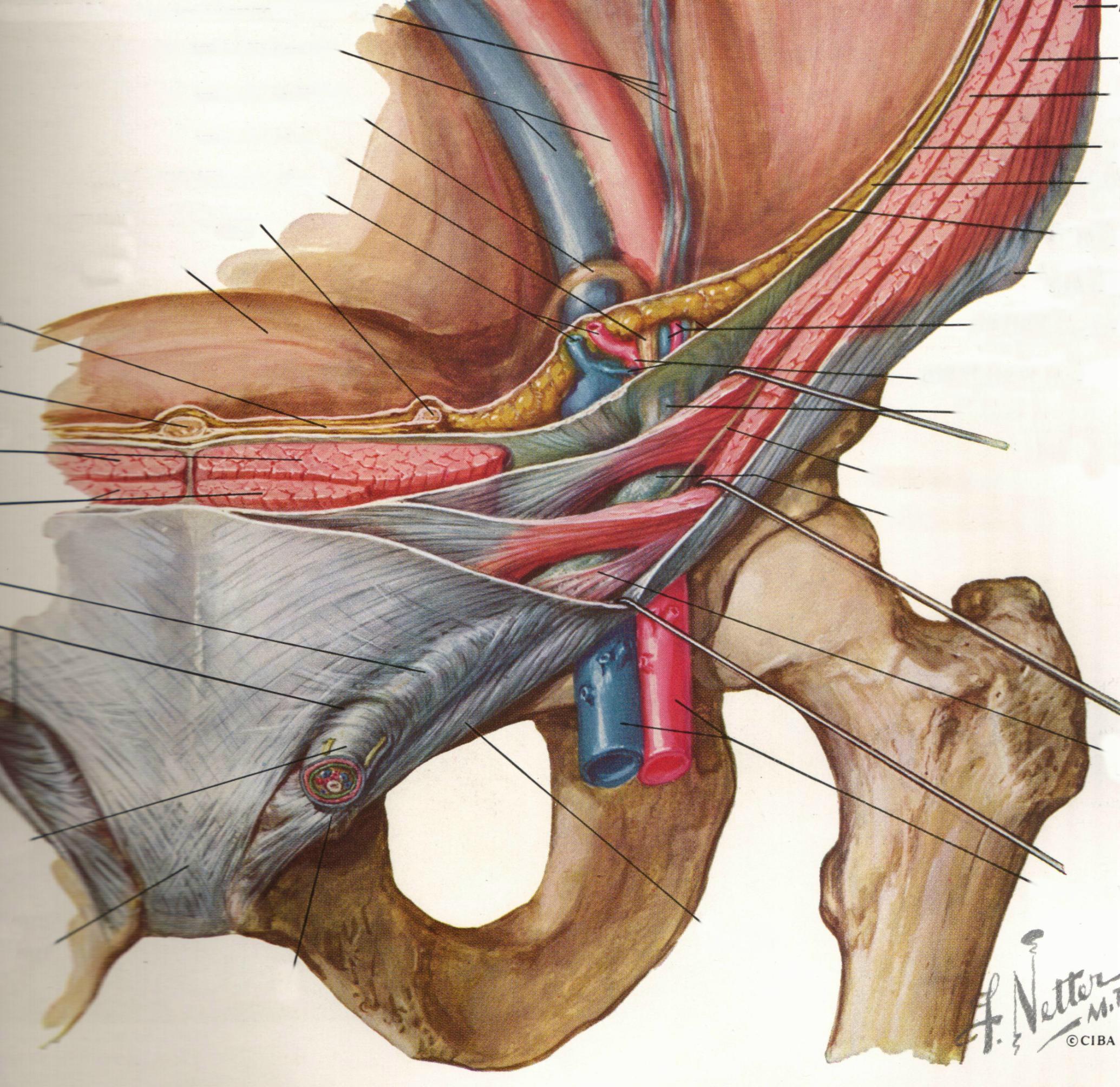 Anel inguinal superficial e profundo
Teto
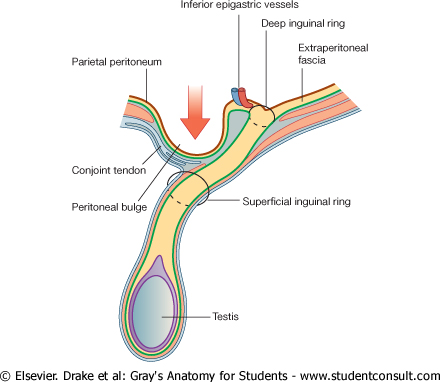 Hérnias inguinais diretas pelo Trígono inguinal
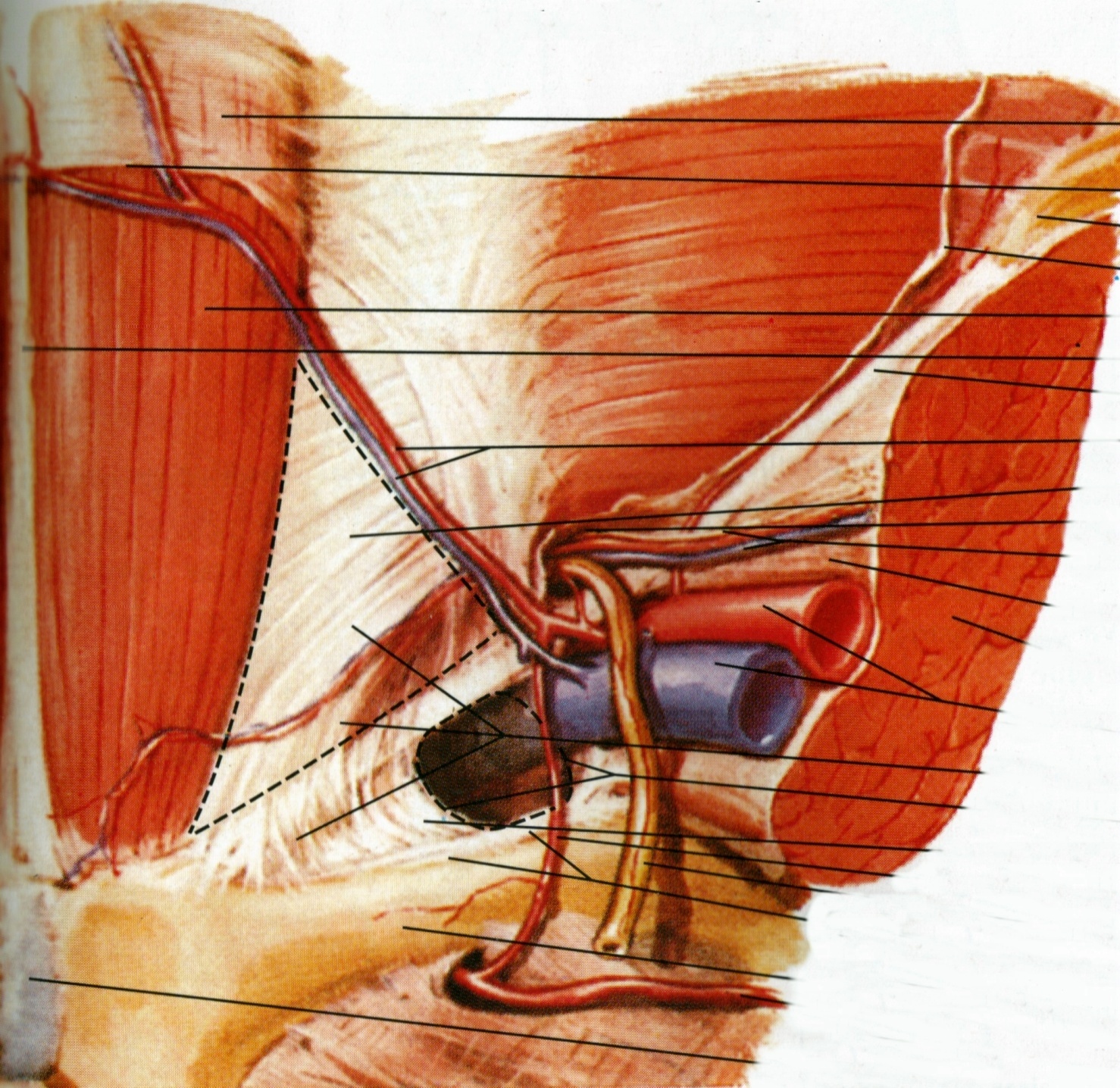 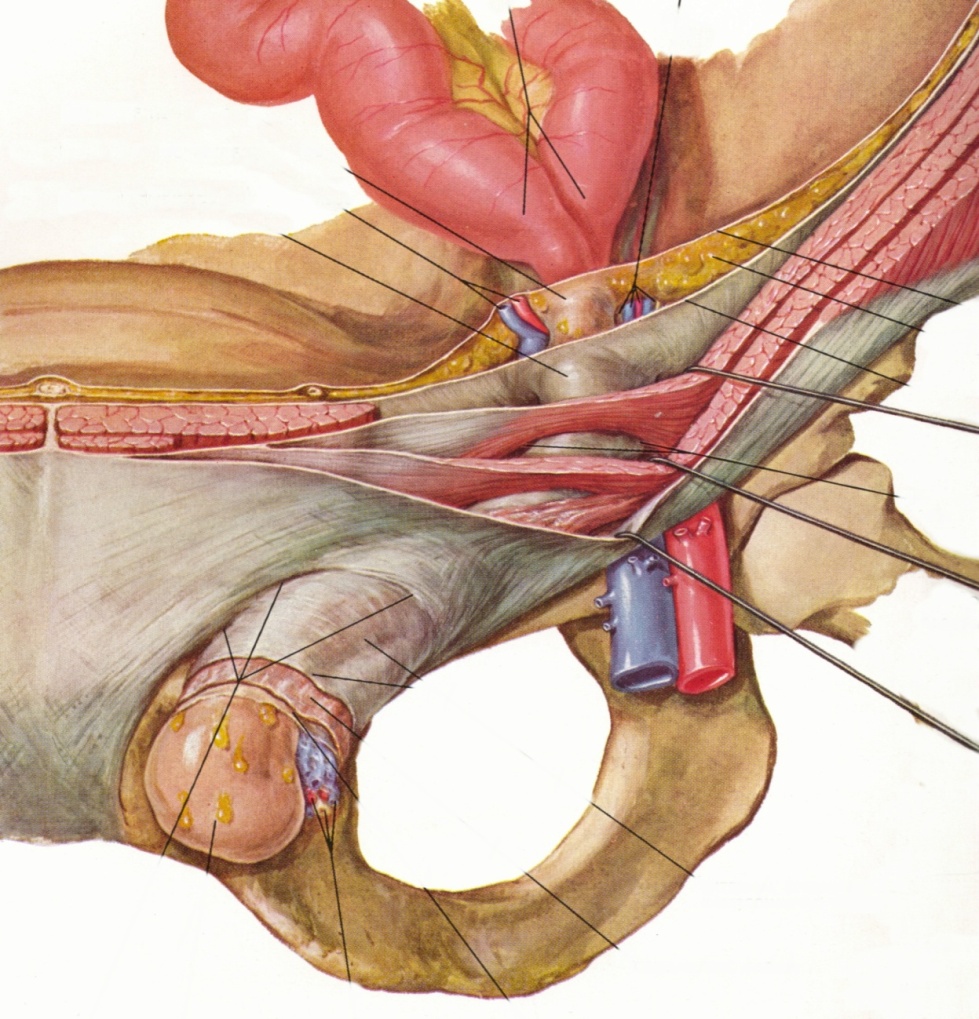 Hérnias inguinais indiretas
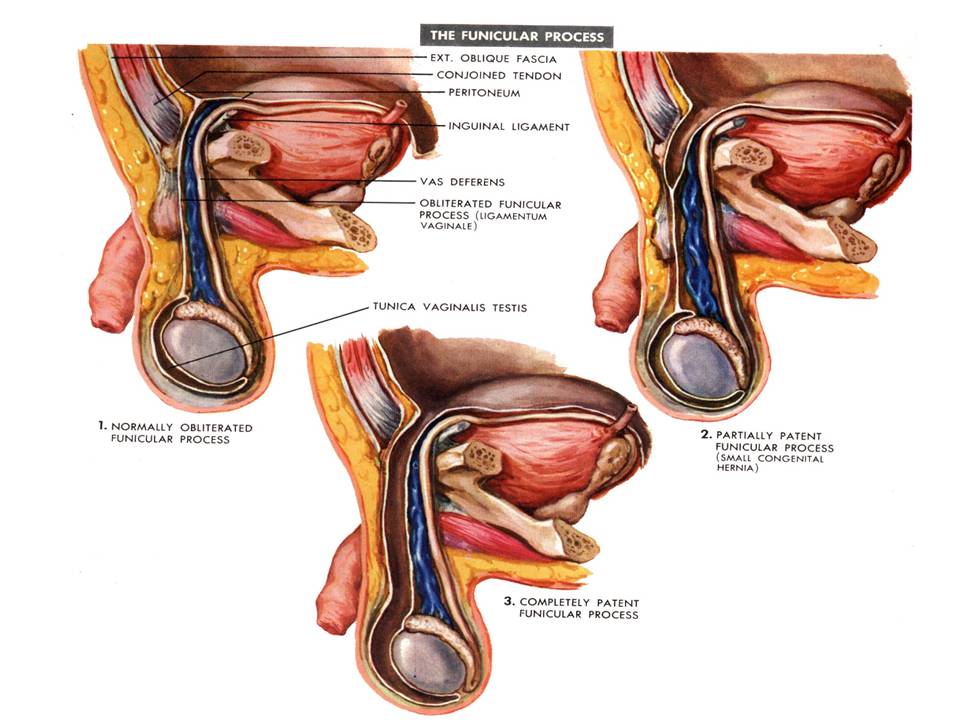 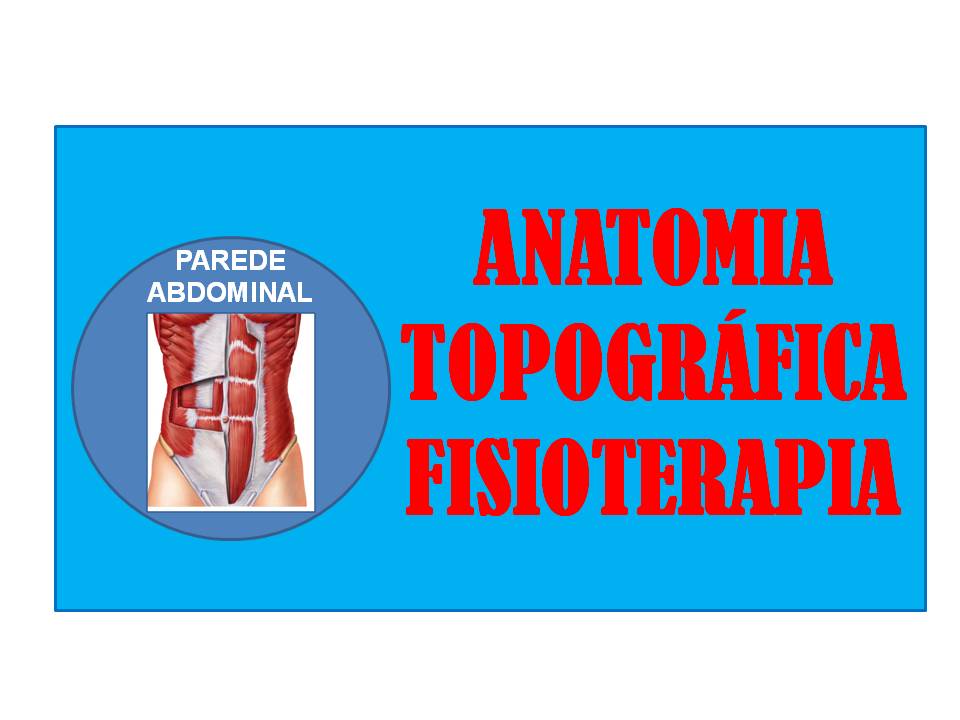 RESUMO
Parede abdominal ântero-lateral: bainha do reto e canal inguinal;

Parede posterior do abdome.
REFERÊNCIAS BIBLIOGRÁFICAS
Aumüller, G. Anatomia. 1ª ed, Rio de Janeiro: Guanabara Koogan S.A., 2009.

Drake, R.L., Vogl, W., Mitchell, A.W.M. Gray׳s. Anatomia para estudantes. 
1ª ed. Rio de Janeiro: Elsevier Editora Ltda, 2005.

Gardner, Gray e O׳Rahilly. Anatomia. 
4ª ed, Rio de Janeiro: Guanabara Koogan S.A., 1978.

Gray׳s. Anatomia. A base anatômica da prática clínica. 40ª ed. Rio de Janeiro: Elsevier Editora Ltda, 2010.

Moore, K.L.; Dalley, A.F. Anatomia orientada para a clínica. 
6ª ed, Rio de Janeiro: Guanabara Koogan S.A., 2011.

Snell, R.S. Anatomia clínica para estudantes de medicina. 5ª ed, Rio de Janeiro: Guanabara Koogan S.A., 1999.